La valutazione dei titoli dei rifugiati: Sfide e possibili soluzioni
Stig Arne Skjerven
Director of Foreign Education
NOKUT (Norwegian Agency for Quality Assurance in Education), Norwegian ENIC-NARIC
NOKUT – Agenzia Norvegese per l’assicurazione della qualità dell’istruzione
Agenzia Indipendente, fondata con lo Universities and Colleges Act in 2003
| 2
15.05.2017
Assessment of Refugees’ Qualifications: Challenges and Possible Solutions
[Speaker Notes: NOKUT is an independent body, established in 2003. It works with higher education institutions and vocational higher education providers, as well
as individuals seeking to obtain recognition of their foreign qualifications, to ensure and
promote quality in higher and tertiary vocational education (supervision and control over the institutions’ internal quality systems, accreditation of new institutions and programs, and revision of their post-accreditation activities)]
Articolo VII della Convenzione di Lisbona sul Riconoscimento
Ogni Parte coinvolta assume tutte le misure possibili e ragionevoli nell'ambito del proprio sistema di istruzione e conformemente alle proprie disposizioni costituzionali, giuridiche e regolamentari, allo scopo di elaborare procedure atte a valutare in modo equo e in modo rapido qualora: 
Rifugiati, sfollati e persone in situazione di rifugiato
Soddisfano i requisiti per l'accesso all'istruzione universitaria, a programmi di alta formazione o per attività di lavoro,
Anche nei casi in cui le qualifiche ottenute in altre Parti non possano essere confermate con prove documentali
| 3
15.05.2017
Assessment of Refugees’ Qualifications: Challenges and Possible Solutions
Decisione giuridicamente vincolante sul riconoscimento in accordo con l‘Università norvegese
Passaporto dei titoli dei rifugiati del NOKUT
Domanda di riconoscimento
Procedure di riconoscimento per persone senza documentazione verificabile – Modalità alternative di riconoscimento dei titoli
Procedura ordinaria/documentata per il riconoscimento generale del NOKUT
Procedura per persone senza documentazione verificabile (UVD-procedure)
NOKUT’s Qualifications Passport for Refugees
| 4
15.05.2017
Assessment of Refugees’ Qualifications: Challenges and Possible Solutions
L’esperienza Norvegese
Proposta del NOKUT / UK NARIC



Passaporto Europeo dei titoli dei rifugiati
il Passaporto  dei titoli dei rifugiati
Viene testato in Grecia

Il Passaporto NOKUT dei titoli dei rifugiati
Tdeve essere stabilito
Procedura speciale di riconoscimento per i rifugiati

Documento di Background
Passaporto NOKUT dei titoli dei rifugiati



Progetto pilota
Procedura standard di riconoscimento per i rifugiati
HEIs + NOKUT
La procedura del NOKUT UVD è stata stabilita



Decisione legalmente vincolante
La metodologia dello UVD è fondamentale per  lo schema “studenti a rischio”
| 5
15.05.2017
Assessment of Refugees’ Qualifications: Challenges and Possible Solutions
Sfide attuali
Volumi
Competenze linguistiche
Titoli incompleti
Richiesta di mobilità e portabilità
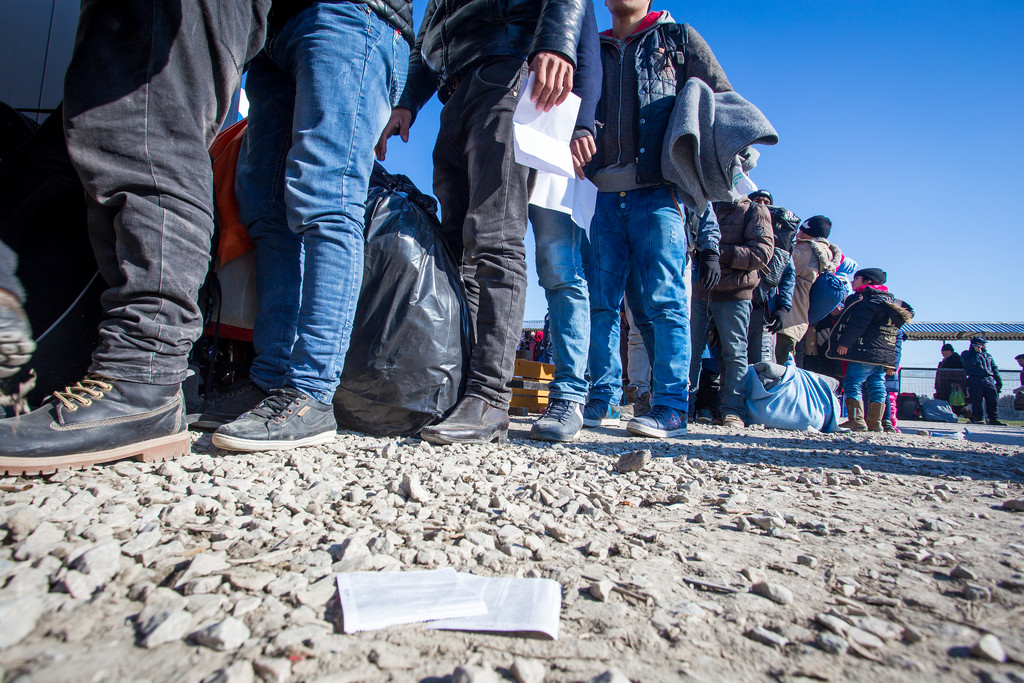 May 15, 2017
Fermiamoci un attimo … di cosa stiamo veramente parlando?
Il riconoscimento è più di un esercizio tecnico
Il riconoscimento è più di una preparatione per ulteriori studi o per il lavoro
Il riconoscimento veloce dei titoli dei rifugiati è una chiave per creare società 
Riconoscimento di un titolo = riconoscimento della persona che sta dietro al titolo
Inclusione - empowerment – partecipazione
Riduce il rischio di alienazione (sociale, politica, economica)
| 7
15.05.2017
Assessment tools for refugees
Di quale soluzione abbiamo bisogno?
Veloce
Efficacie
Accessibile
Professionale
Equa / che fornisca un trattamento equo
Che fornisca informazioni pertinenti
Che fornisca un sistema fattibile per una facile mobilità tra regioni, livelli di istruzione e persino nazioni
May 15, 2017
Sfide attuali e possibili soluzioni
L’attuale crisi dei rifugiati riguarda tutti gli stati Europei, ma:

Diversa Normativa
Diverse procedure di valutazione
Diverse situazioni di capacità economica
Diverso numero di rifugiati
| 9
15.05.2017
Recognition of Refugees’ Qualifications
Il percorso verso uno strumento multinazionale per valutare le qualifiche dei rifugiati
Settembre 2015
Lo ENIC-NARIC (NOKUT) norvegese e quello britannico prongono l’idea di un Passporto Europeo per i Titoli dei Rifugiati
Ispirazione: The Nansen Passport 
Febbraio – Giugno 2016
La metodologia è stata testata con successo in un progetto pilota in Norvegia
Marzo – Dicembre 2017 
Progetto pilota in Grecia del Consiglio d’Europa e delle autorità greche in cooperazione con lo with UNHCR
Valutazioni, colloqui inclusi
Esperti in riconoscimento da Grecia, Italia, Norvegia e UK
www.eurieeducationsummit.com
| 10
15.05.2017
[Speaker Notes: Important with experts from many countries – also a way of capacity building on methodology bigger than in this concrete project]
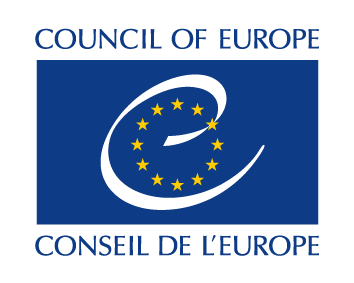 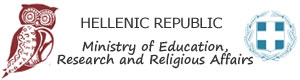 Il Passaporto Europeo per i Titoli dei Rifugiati
Prima visita di valutazione
Seconda riiunione di coordinamento di progetto
terza visita di valutazione
terza riunione di coordinamento di progetto
seconda visita di valutazione
Relazione
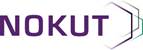 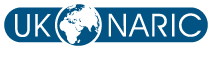 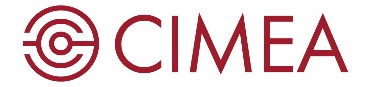 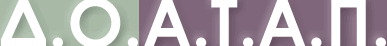 | 11
15.05.2017
Assessment of Refugees’ Qualifications: Challenges and Possible Solutions
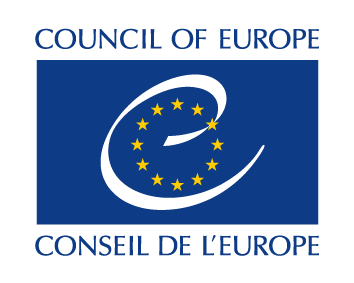 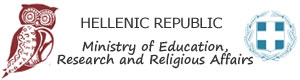 Il Passaporto Europeo per i Titoli dei Rifugiati
Finalità - Mappare, riassumere e presentare le informazioni disponibili sul livello di istruzione, sull'esperienza lavorativa e sulla conoscenza linguistica del candidato, al fine di fornire informazioni che possano essere rilevanti per le domande di impiego o di tirocinio, per corsi di qualificazione e per l’ammissione agli studi.
Metodo – Combinare la valutazione della documentazione disponibile ed un colloquio strutturato, condotto da un valutatore di titoli qualificato, identificare la documentazione mancante usando casi precedentemente valutati.
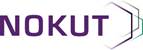 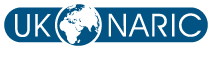 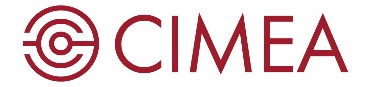 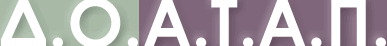 | 12
15.05.2017
Assessment of Refugees’ Qualifications: Challenges and Possible Solutions
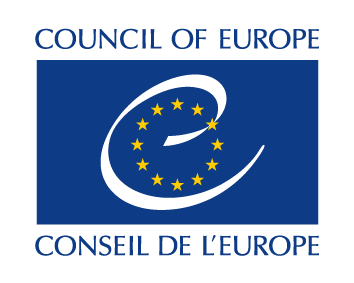 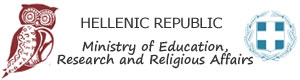 Il Passaporto Europeo per i Titoli dei Rifugiati
Risultati – Il Passaporto Europeo per i Titoli dei Rifugiati– contiene le seguenti informazioni:
Istruzione valutata
Il più alto titolo conseguito:
Nome ufficiale del titolo, campo di studio / specializzazione, istituto di istruzione, paese
Gli altri titoli:
Nome ufficiale del titolo, campo di studio / specializzazione, istituto di istruzione, paese
Ulteriori informazioni pertinenti
Lingue – madrelingua, lingua d’istruzione, altre
Esperienza di lavoro e appartenenza a organizzazioni professionali
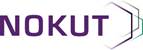 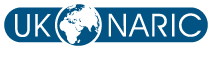 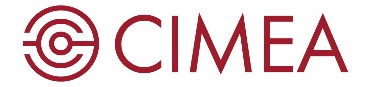 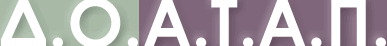 | 13
15.05.2017
Assessment of Refugees’ Qualifications: Challenges and Possible Solutions
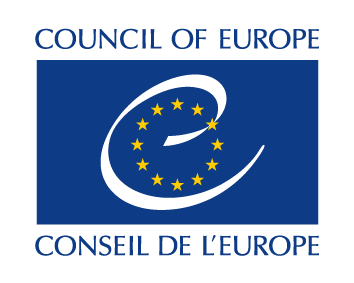 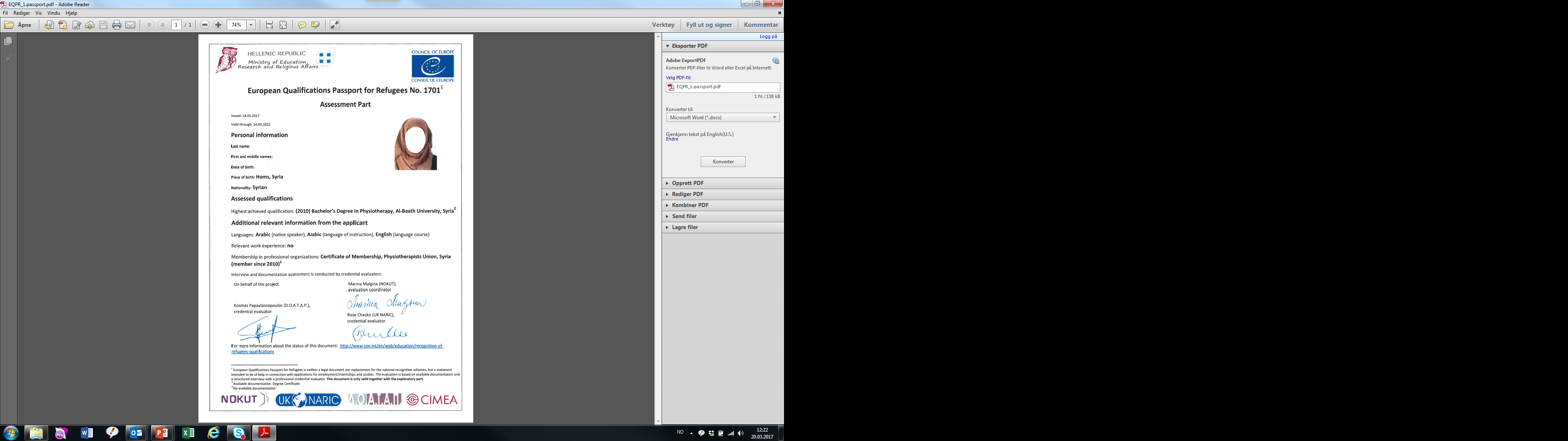 Il Passaporto Europeo per i Titoli dei Rifugiati
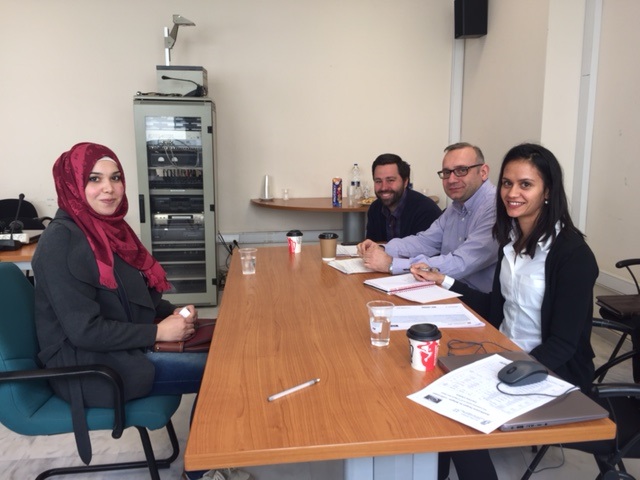 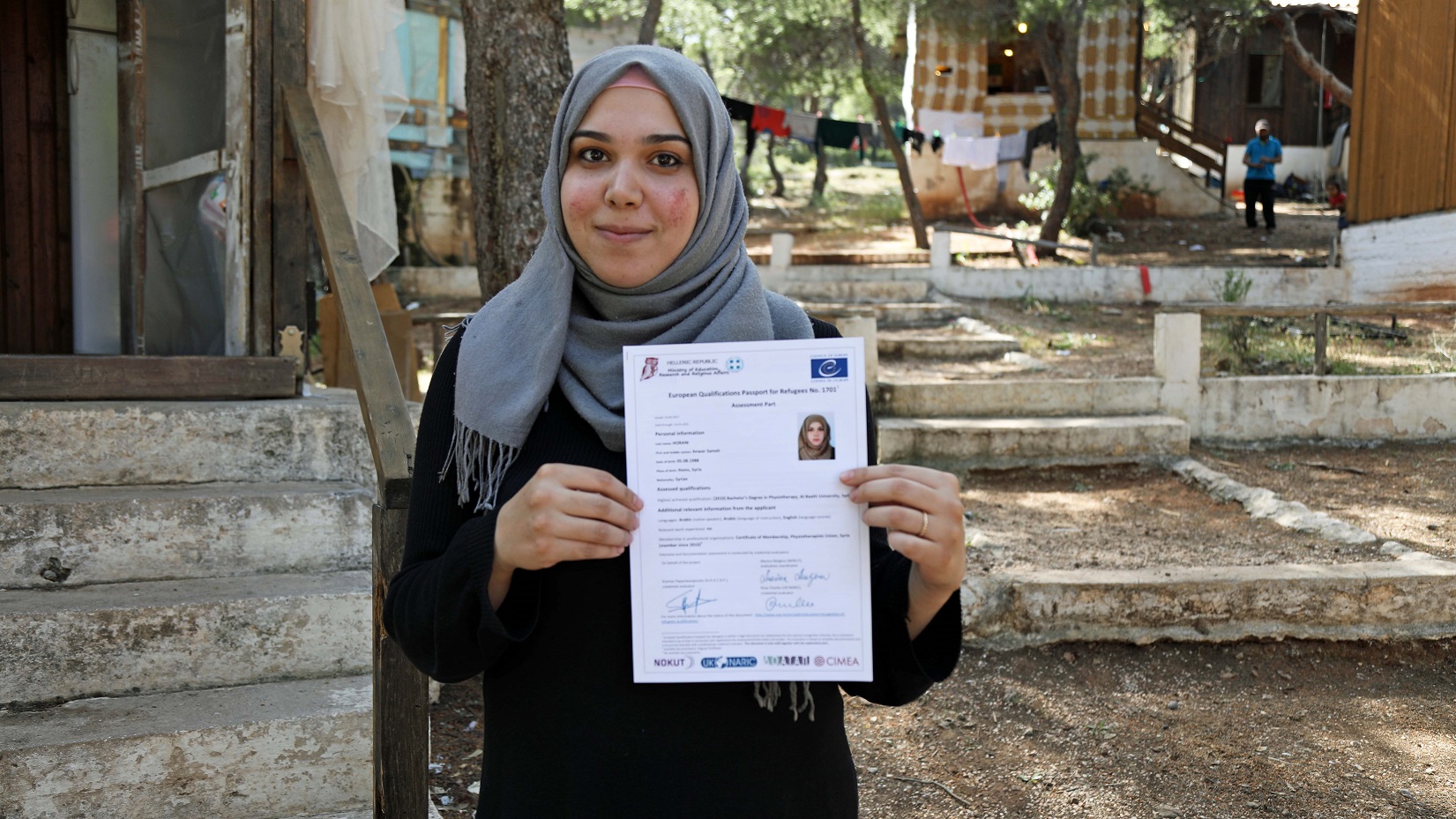 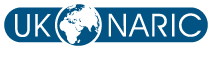 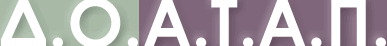 | 14
15.05.2017
Assessment of Refugees’ Qualifications: Challenges and Possible Solutions
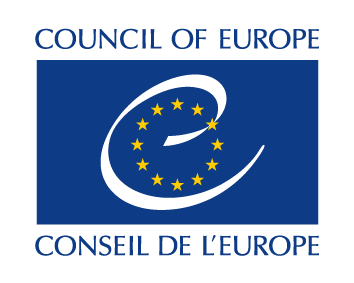 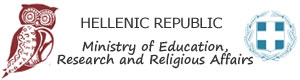 Il Passaporto Europeo per i Titoli dei Rifugiati
http://www.coe.int/en/web/education/recognition-of-refugees-qualifications
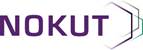 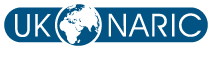 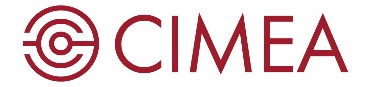 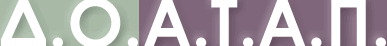 | 15
15.05.2017
Assessment of Refugees’ Qualifications: Challenges and Possible Solutions
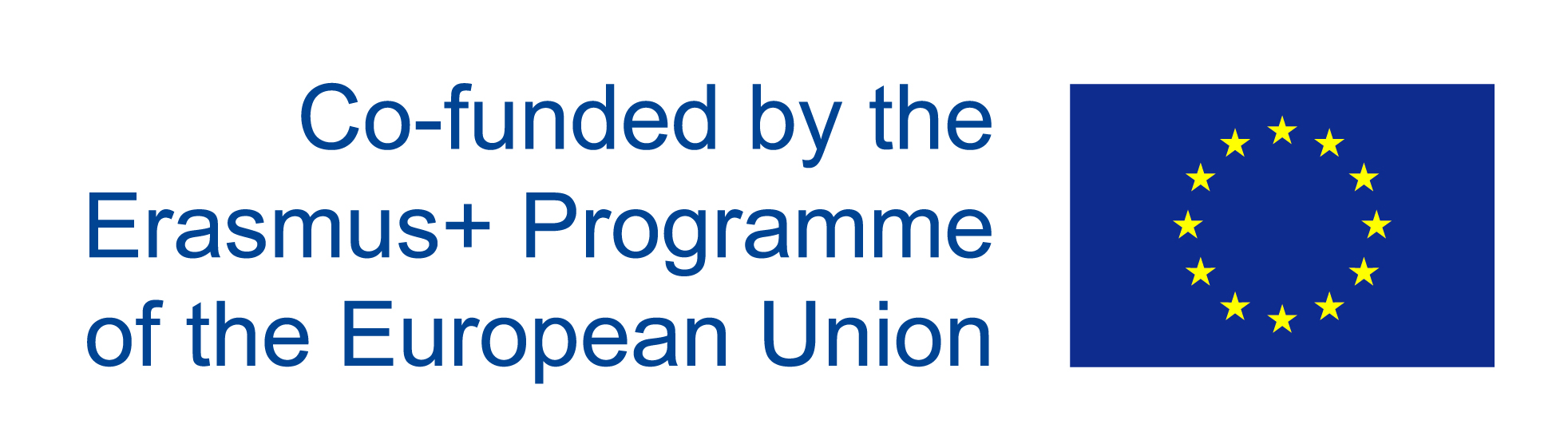 “Refugees and Recognition – Toolkit for recognition of higher education for refugees, displaced persons and persons in a refugee-like situation” by the ENIC-NARIC centres of France, Italy, the Netherlands, Norway and the United Kingdom.
Rifugiati e riconoscimento - strumenti per il riconoscimento dell'istruzione universitaria per i profughi, gli sfollati e le persone in situazione di rifugiato
Obiettivo del progetto - Sviluppare metodi e strumenti di riconoscimento comuni ed adeguati per garantire un riconoscimento efficace e razionale dei titoli di rifugiati e  persone in situazione di rifugiato nei paesi firmatari della convenzione di Lisbona sul riconoscimento, come indicato all'articolo VII.
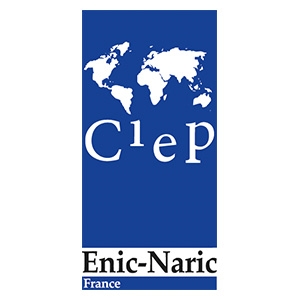 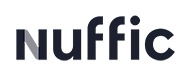 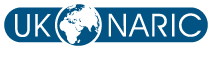 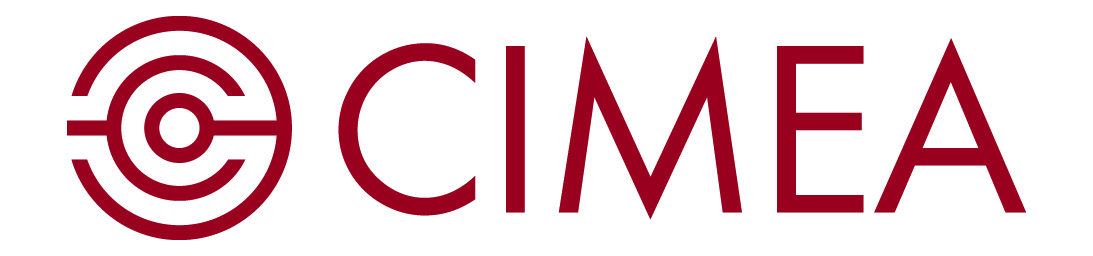 | 16
15.05.2017
Refugees and Recognition
[Speaker Notes: Addressing objectives of the NARIC Invitation, section 2.1 (c ), this project aims to contribute to development of appropriate common recognition methods and tools to secure effective and streamlined recognition of qualifications for refugees and persons in a refugee-like situation in  signatory countries of The Lisbon Recognition Convention, as stated in Article VII.]
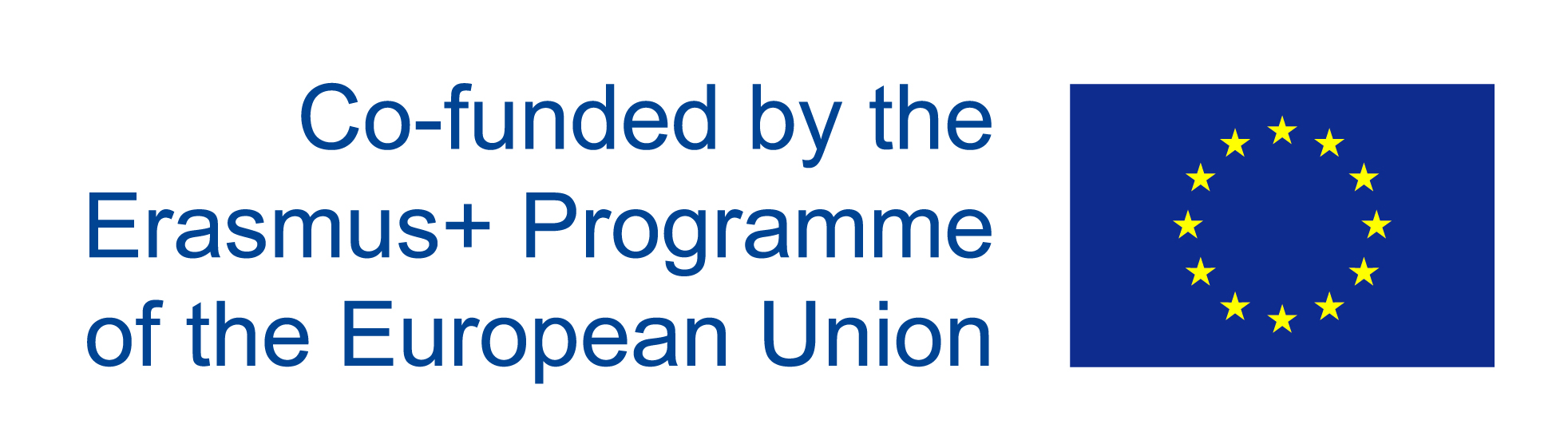 “Refugees and Recognition – Toolkit for recognition of higher education for refugees, displaced persons and persons in a refugee-like situation” by the ENIC-NARIC centres of France, Italy, the Netherlands, Norway and the United Kingdom.
Quadro e scopo
Erasmus+
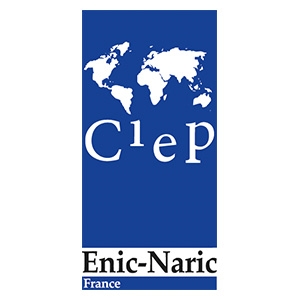 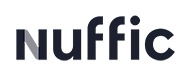 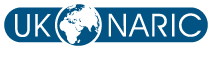 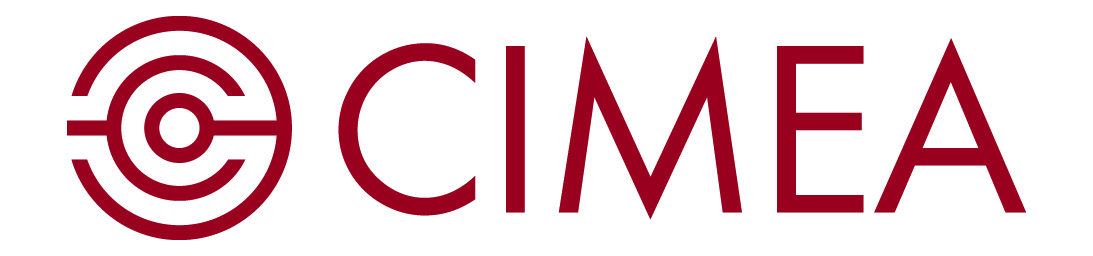 | 17
15.05.2017
Refugees and Recognition
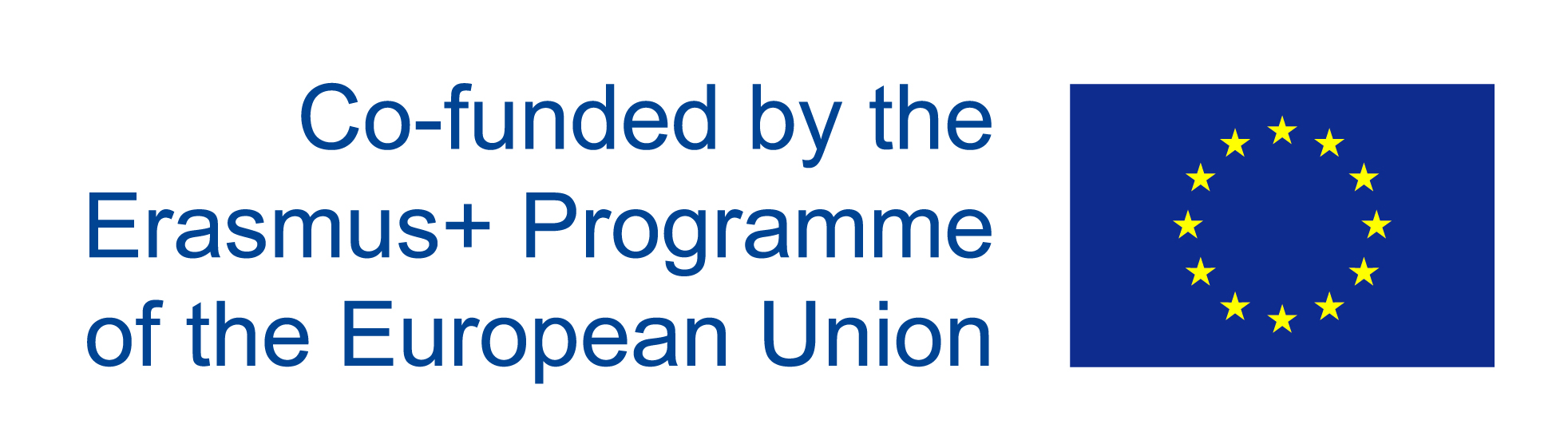 “Refugees and Recognition – Toolkit for recognition of higher education for refugees, displaced persons and persons in a refugee-like situation” by the ENIC-NARIC centres of France, Italy, the Netherlands, Norway and the United Kingdom.
Cronoprogramma
1st meeting
Norway
2nd meeting Italy
3rd meeting UK
final meeting France
10
11
9
4
6
8
1
2
3
5
7
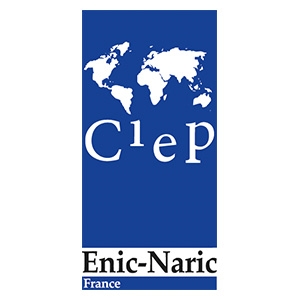 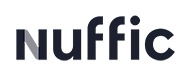 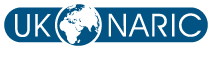 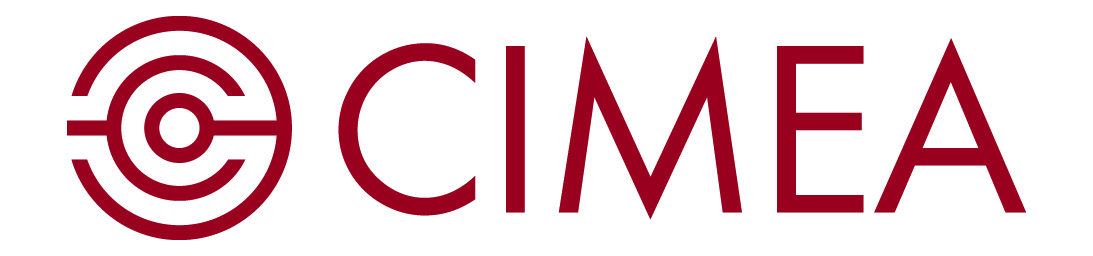 | 18
15.05.2017
Refugees and Recognition
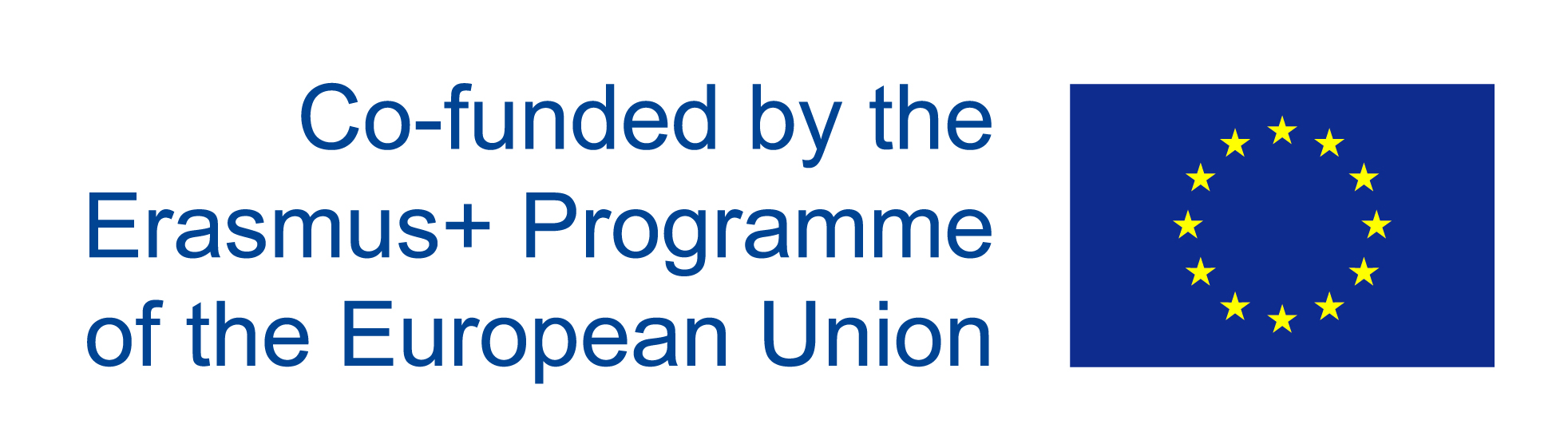 “Refugees and Recognition – Toolkit for recognition of higher education for refugees, displaced persons and persons in a refugee-like situation” by the ENIC-NARIC centres of France, Italy, the Netherlands, Norway and the United Kingdom.
Obiettivi
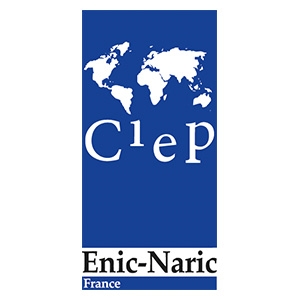 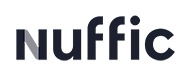 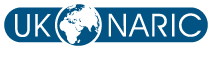 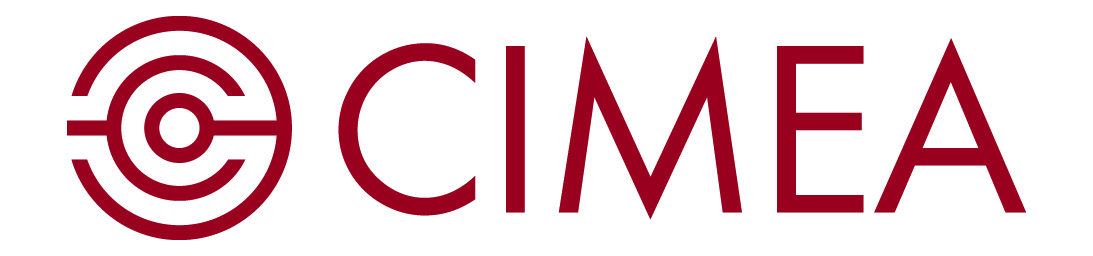 | 19
15.05.2017
Refugees and Recognition
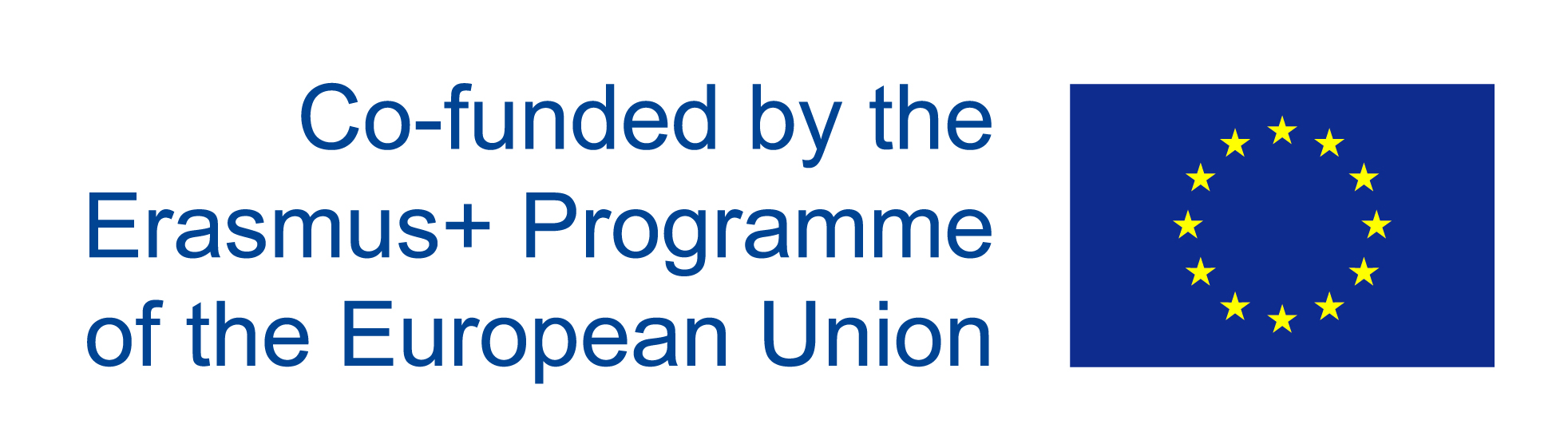 “Refugees and Recognition – Toolkit for recognition of higher education for refugees, displaced persons and persons in a refugee-like situation” by the ENIC-NARIC centres of France, Italy, the Netherlands, Norway and the United Kingdom.
Riunioni nazionali
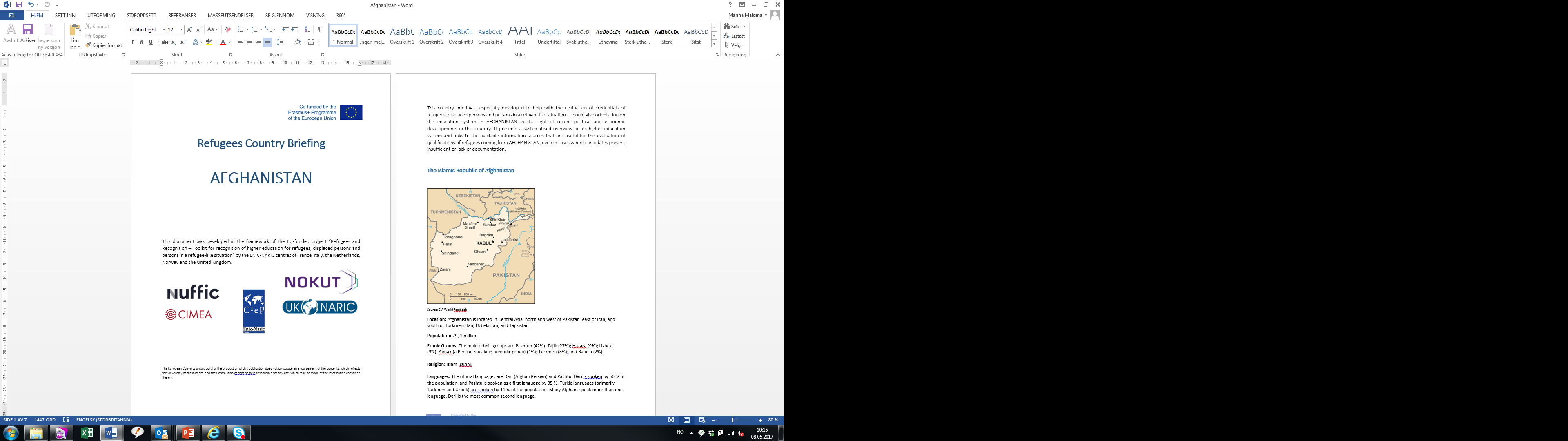 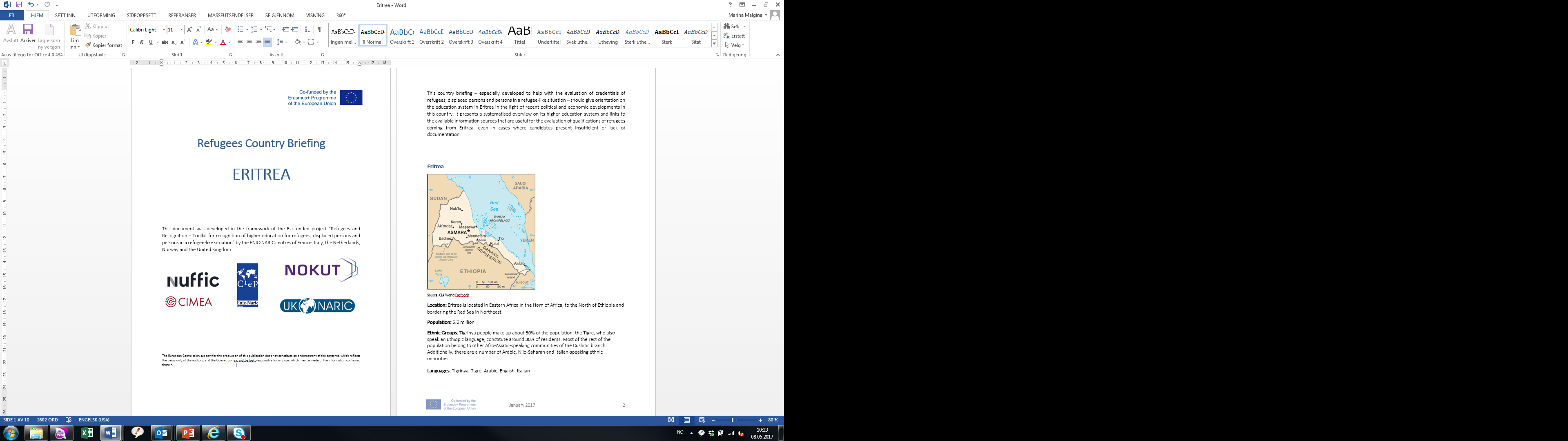 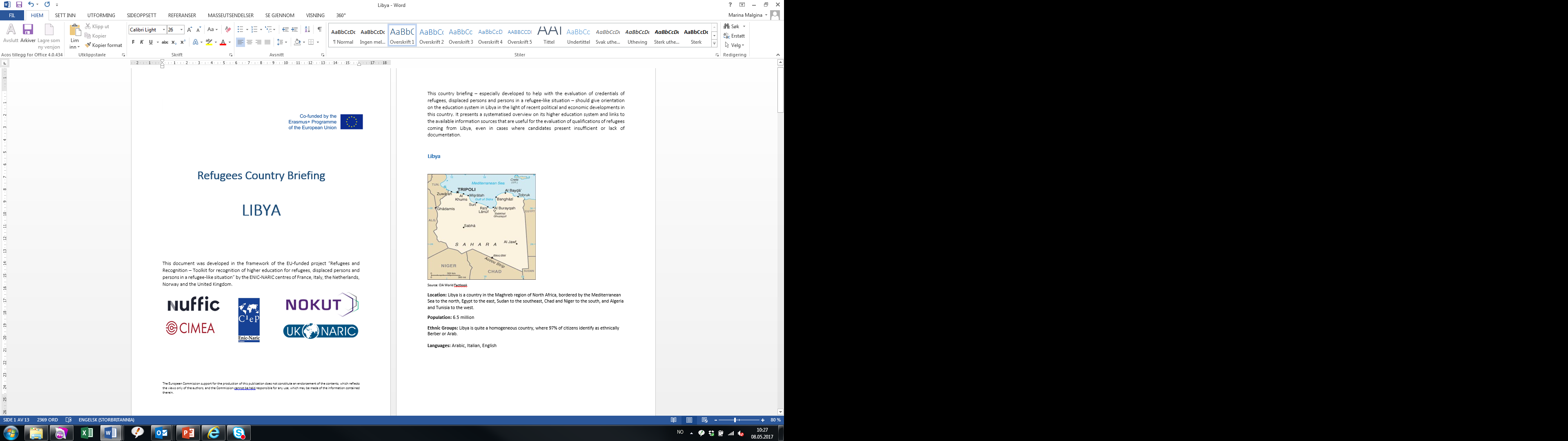 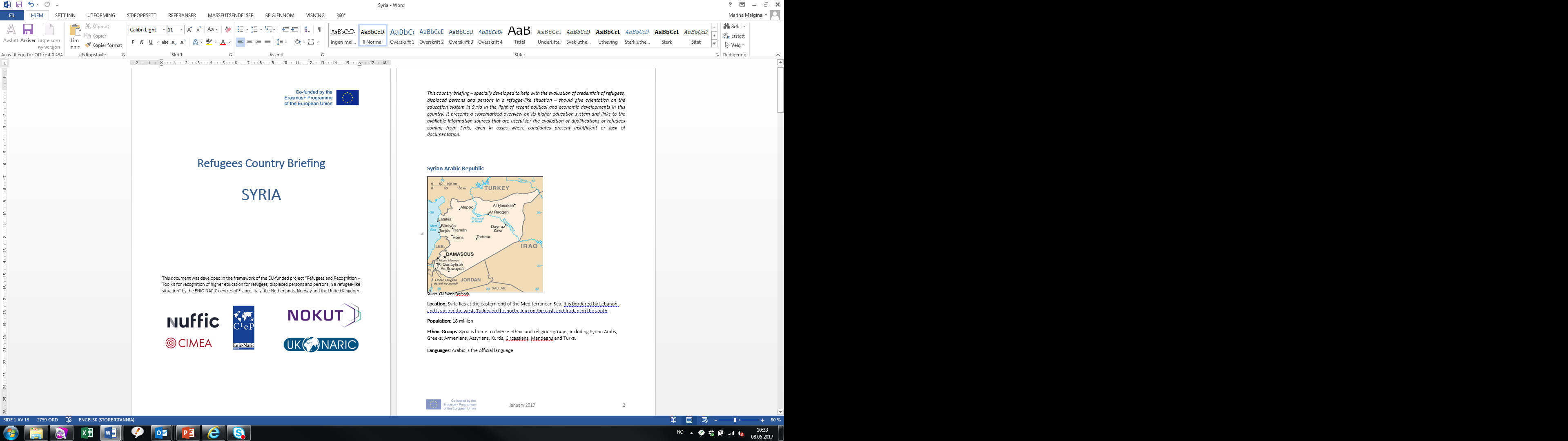 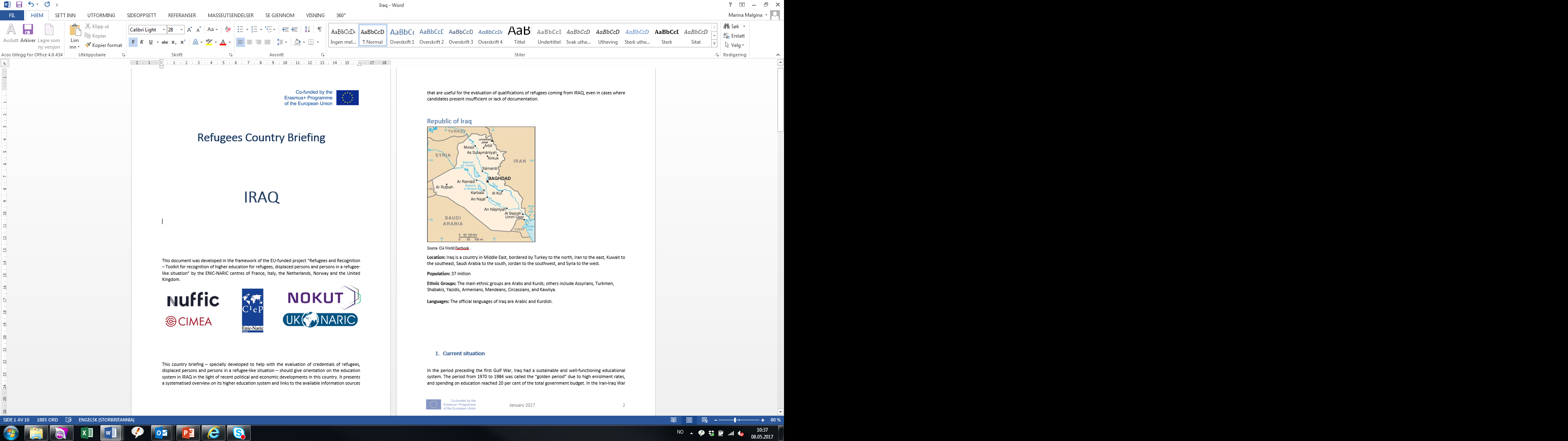 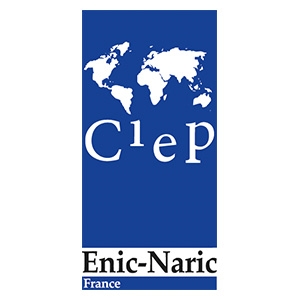 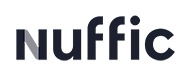 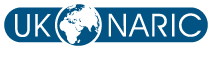 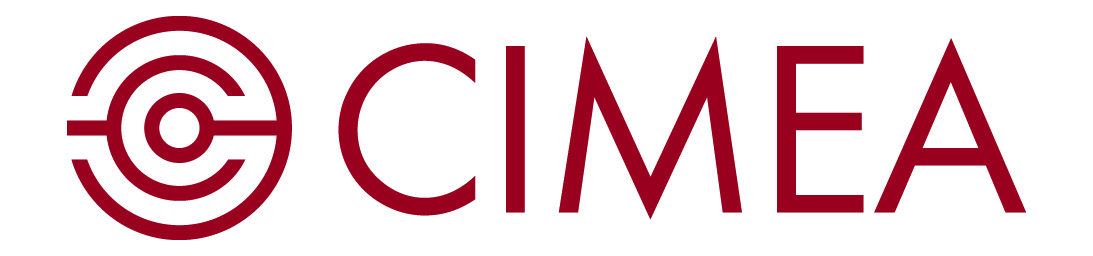 | 20
15.05.2017
Refugees and Recognition
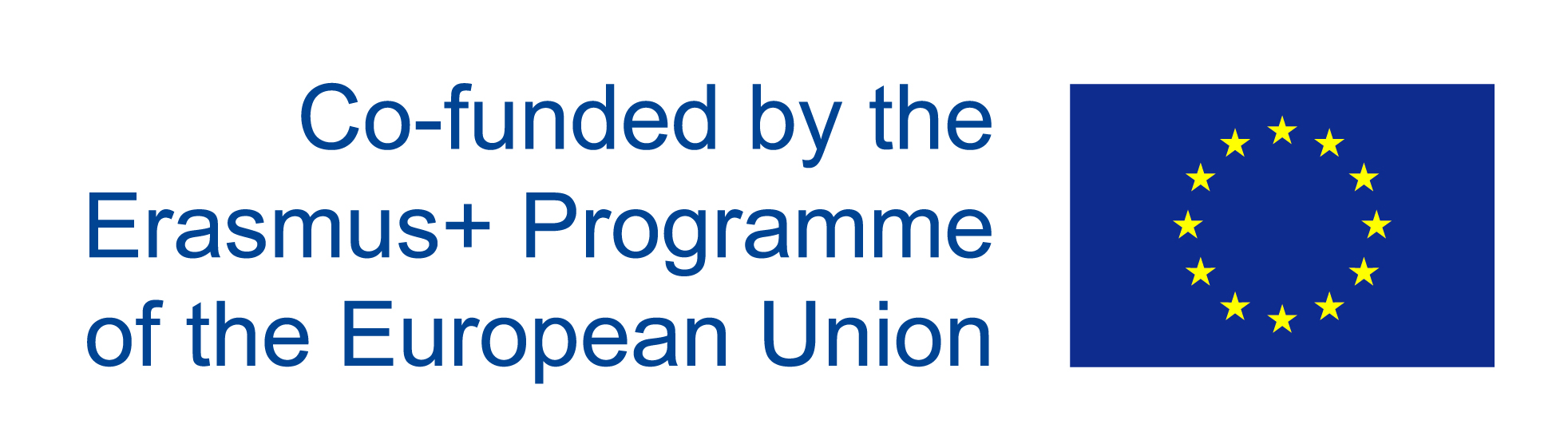 “Refugees and Recognition – Toolkit for recognition of higher education for refugees, displaced persons and persons in a refugee-like situation” by the ENIC-NARIC centres of France, Italy, the Netherlands, Norway and the United Kingdom.
Verifica degli strumenti
Documento di Background
Passaporto Europeo per  I titoli dei rifugiati
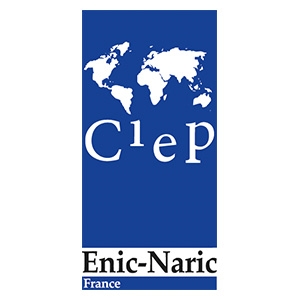 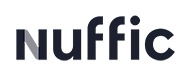 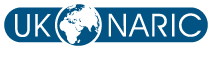 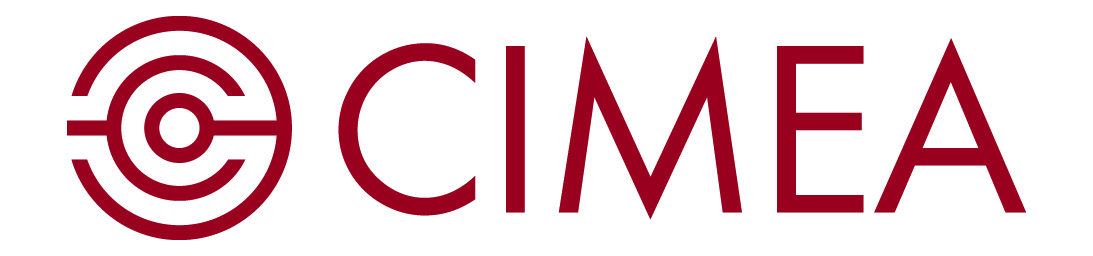 | 21
15.05.2017
Refugees and Recognition
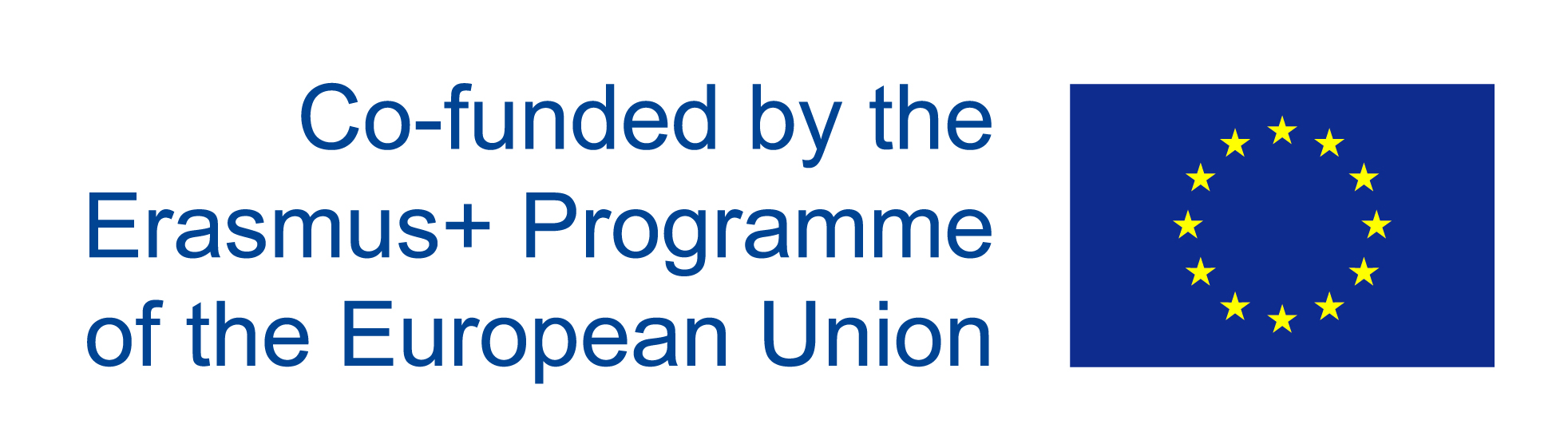 “Refugees and Recognition – Toolkit for recognition of higher education for refugees, displaced persons and persons in a refugee-like situation” by the ENIC-NARIC centres of France, Italy, the Netherlands, Norway and the United Kingdom.
Moduli E-learning – NUFFIC, UK NARIC e NOKUT
Gli strumenti disponibili
Come utilizzare gli strumenti
Case studies / dimostrazione su come vengono utilizzati questi strumenti
Flow chart per illustrare la sequenza di eventi
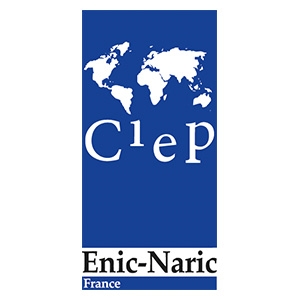 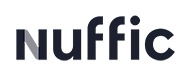 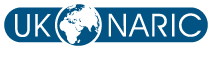 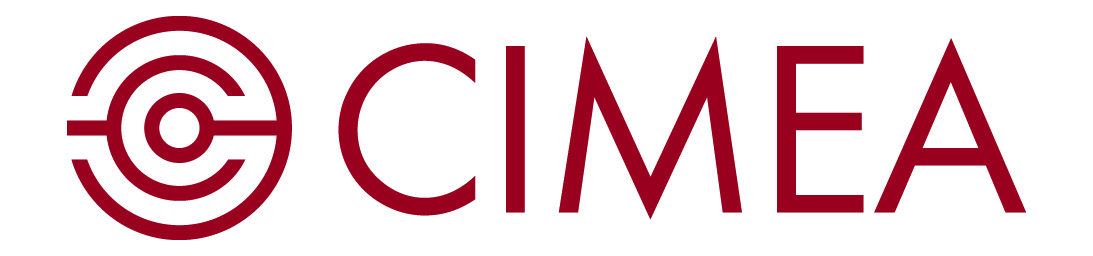 | 22
15.05.2017
Refugees and Recognition
La strada da percorrere
Coordinare un progetto Erasmus + sullo sviluppo di toolkit per il riconoscimento delle qualifiche dei rifugiati;
Verificare l’efficacia del Passaporto per i titoli dei rifugiati - progetto pilota avviato dal Consiglio d'Europa in collaborazione con il Ministero della Pubblica Istruzione greca e l'UNHCR;
La valutazione dei titoli dei rifugiati del NOKUT è stata formalizzata permanentemente da gennaio 2017;
La metodologia può essere applicata ad altri processi simili, ad es. l’identificazione dei potenziali studenti, del personale qualificato in un determinato campo di studio ecc..
proseguire la nostra stretta collaborazione con le istituzioni Universitarie norvegesi in «Akademisk dugnad», programmi interconnessi, gruppi di lavoro, StAR ecc.
| 23
15.05.2017
Recognition of Refugees’ Qualifications
Grazie per l’attenzione!
Stig Arne Skjerven
Director of Foreign Education
Norwegian Agency for Quality Assurance in Education – Norweigan ENIC-NARIC
stig.arne.skjerven@nokut.no
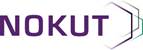 | 24
15.05.2017
Assessment of Refugees’ Qualifications: Challenges and Possible Solutions